Загадки о музыкальных инструментах
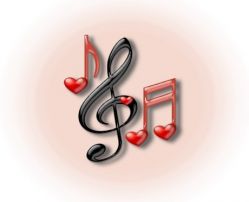 В руки ты её возьмёшь,
 То растянешь, то сожмёшь.
 Звонкая, нарядная,
 Русская, двухрядная.
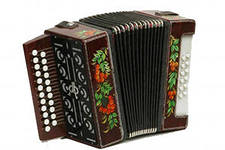 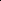 Гармонь
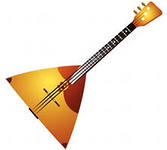 В лесу выросла,
 Из лесу вынесли,
 На руках плачет,
 А на полу скачут.
Балалайка
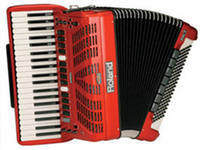 От гармони он родился,
 С пианино подружился.
 Он и на баян похож.
 Как его ты назовёшь?
Аккордеон
Я стою на трёх ногах,
 Ноги в чёрных сапогах.
 Зубы белые, педаль.
 Как зовут меня?
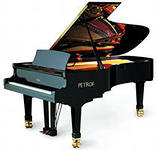 Рояль
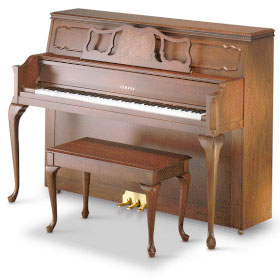 Играть умеет он и «форте», и «пиано»,
 За это назвали его...
Фортепиано
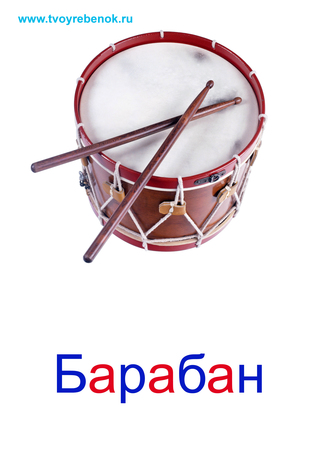 Деревянные подружки
 Пляшут на его макушке,
 Бьют его, а он гремит —
 В ногу всем шагать велит.
Барабан
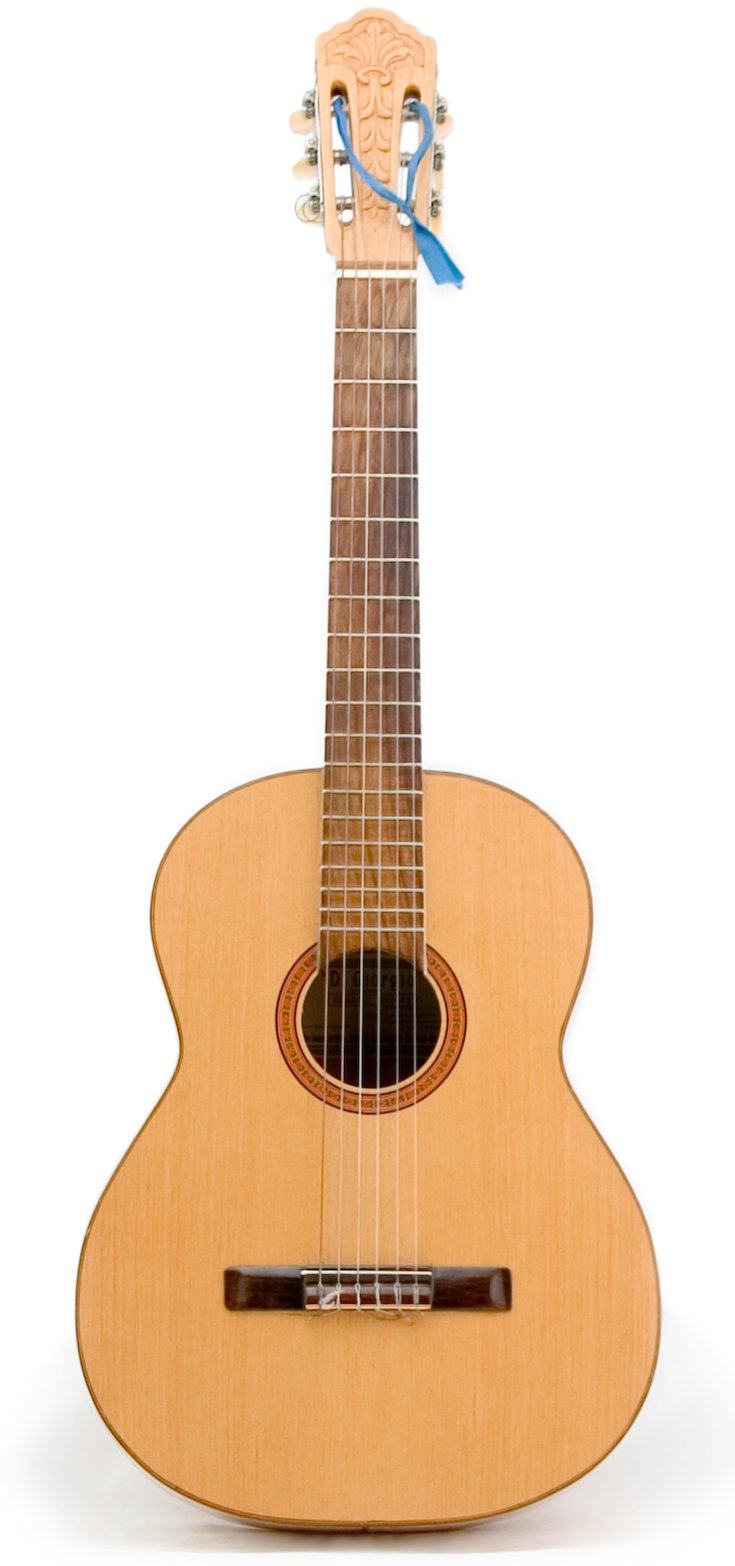 Звенит струна, поет она,
И песня всем ее слышна.
Шесть струн играют что угодно,
А инструмент тот вечно модный.
Он никогда не станет старым.
Тот инструмент зовем...
Гитара
Источники:
http://ped-kopilka.ru/vneklasnaja-rabota/zagadki-schitalki-i-skorogovorki/zagadki-o-muzyke-dlja-detei.htmlhttp://www.kostyor.ru/student/?n=340http://images.yandex.ru/yandsearch?text=%D0%B3%D0%B0%D1%80%D0%BC%D0%BE%D0%BD%D1%8C&pos=1&rpt=simage&img_url=http%3A%2F%2Fwww.yaplakal.com%2Fuploads%2Fpost-2-12809154705040.jpghttp://www.secnews.ru/upload/iblock/017/Balalaika.jpghttp://large.stanford.edu/courses/2007/ph210/pelc2/images/f1big.jpg
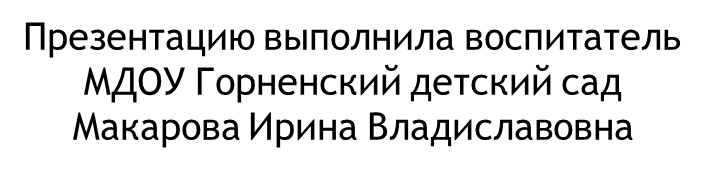